Panel #1:  BAT2 Lessons Learned
Talking points: 
BAT2 testing experience from the standpoint of the testers
BAT2 testing experience from the standpoint of the proctor
Test format differences between the national tests and BAT2
Pros and cons of BAT2
Other comments
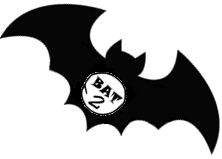